Tools of Science
Scientific Method
Used for experimentation

Graphing
Visualizing data

Metric System
meter –length
liter – volume
gram – mass
temperature – Celsius, Fahrenheit, Kelvin
The Scientific Method
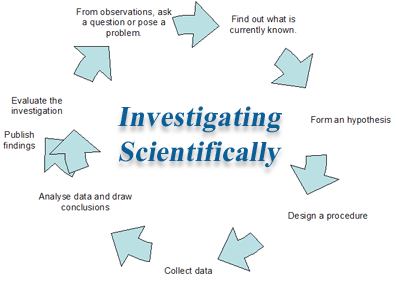 Steps for Scientific Method
State the problem in the form of a question
Research and gather information
Form a prediction and present a hypothesis
Test the hypothesis with a controlled experiment
Gather and analyze data
Draw conclusions

Do your results match your hypothesis?
Why Scientific Method?
To reach logically-valid conclusions
Two schools of reasoning
Deductive vs. Inductive

Deductive reasoning involves applying generalized theories to specific situations
Example: “All grandfathers are old men (generally the case, with few exceptions). Harold is old (observation). Therefore, Harold is a grandfather (inference).”
Inductive reasoning makes broad generalizations from specific observations, basically the reverse of deductive reasoning
Example: “The coin I pulled from the bag is a penny (observation). The 2nd coin is a penny (same). A third coin from the bag is also a penny (same). Therefore, all the coins in the bag are pennies (inductive inference).”
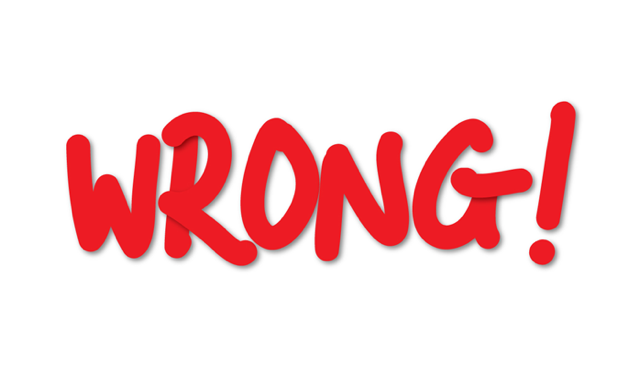 The Experiment
Two groups
Control – all conditions are kept the same
Experimental – all conditions kept the same except for the variable being tested
Only one can be tested at a time

The condition that is changed is the independent variable

The condition that results from changing the independent variable is the dependent variable
Examples
Mario studied how far room temperature water would spurt out of a plastic milk carton when 5mm. holes were punched at different heights from the bottom of the container. 

A math teacher wanted to know if listening to music while studying would increase test scores.
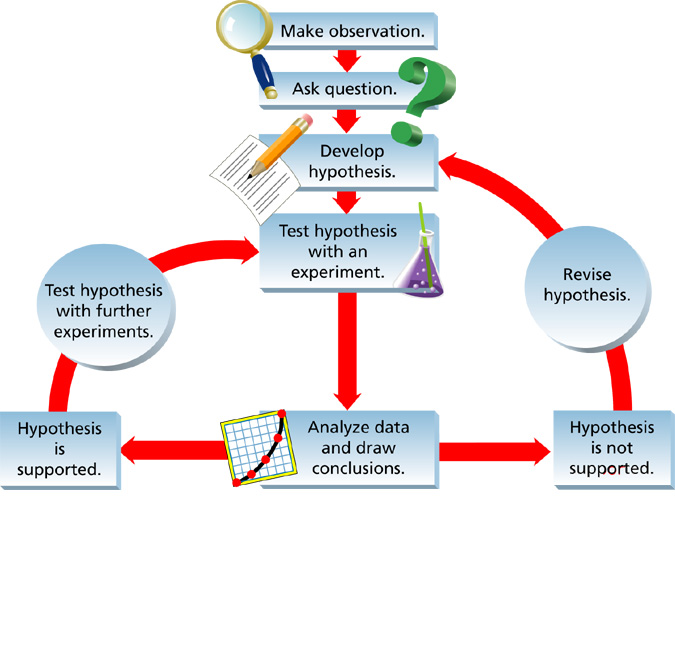 What Could Happen:

Option 1: the data does support the hypothesis.









In “good science”, researchers always repeat their experiments to make sure that the results are consistent.
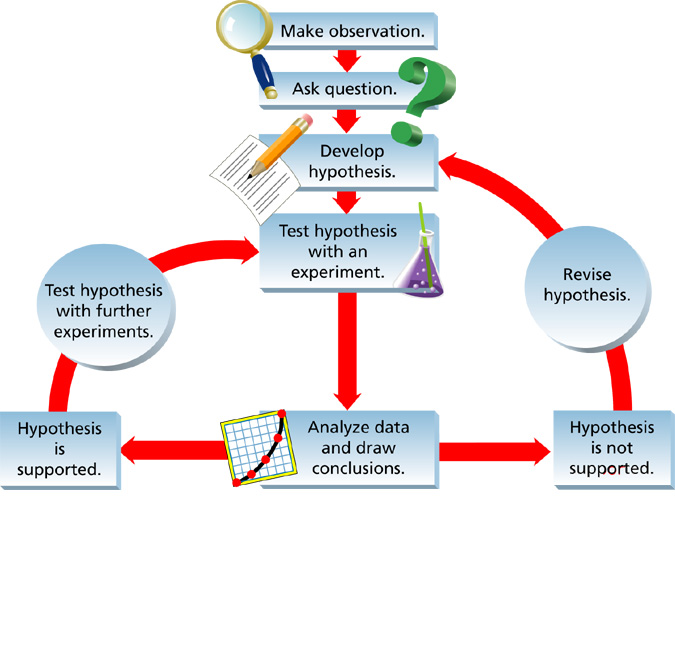 What Also Could Happen:

Option 2: the data does NOT support the hypothesis.









Often the case in experimentation…
Researchers usually fail to reach a credible claim the first time and must repeatedly revise their plans.
How Theories Develop
A hypothesis that is supported by many separate experiments over a long period of time is known as a theory
Examples: 
Theory of Evolution
Big Bang Theory
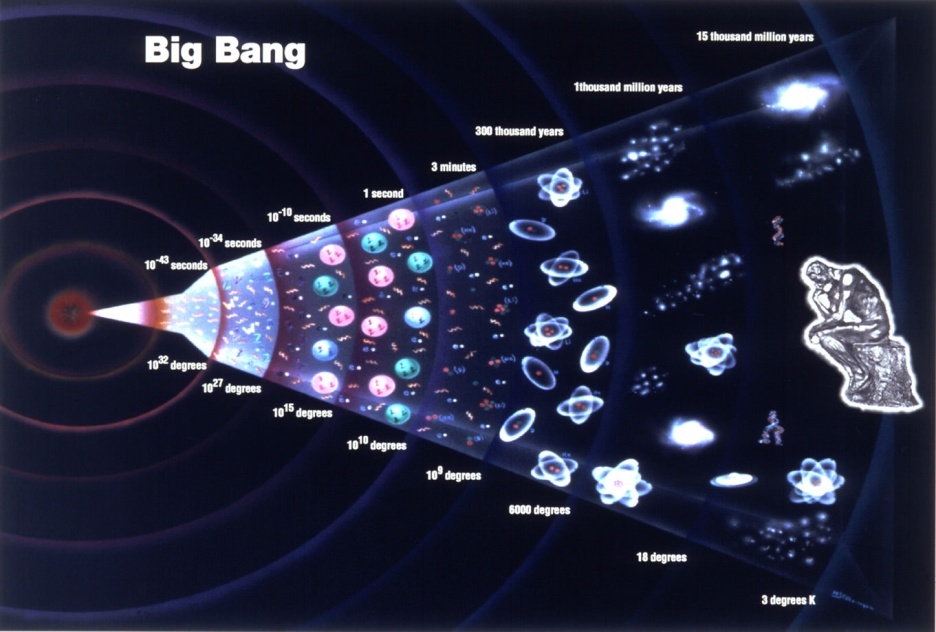 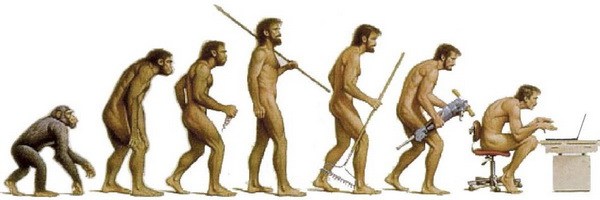